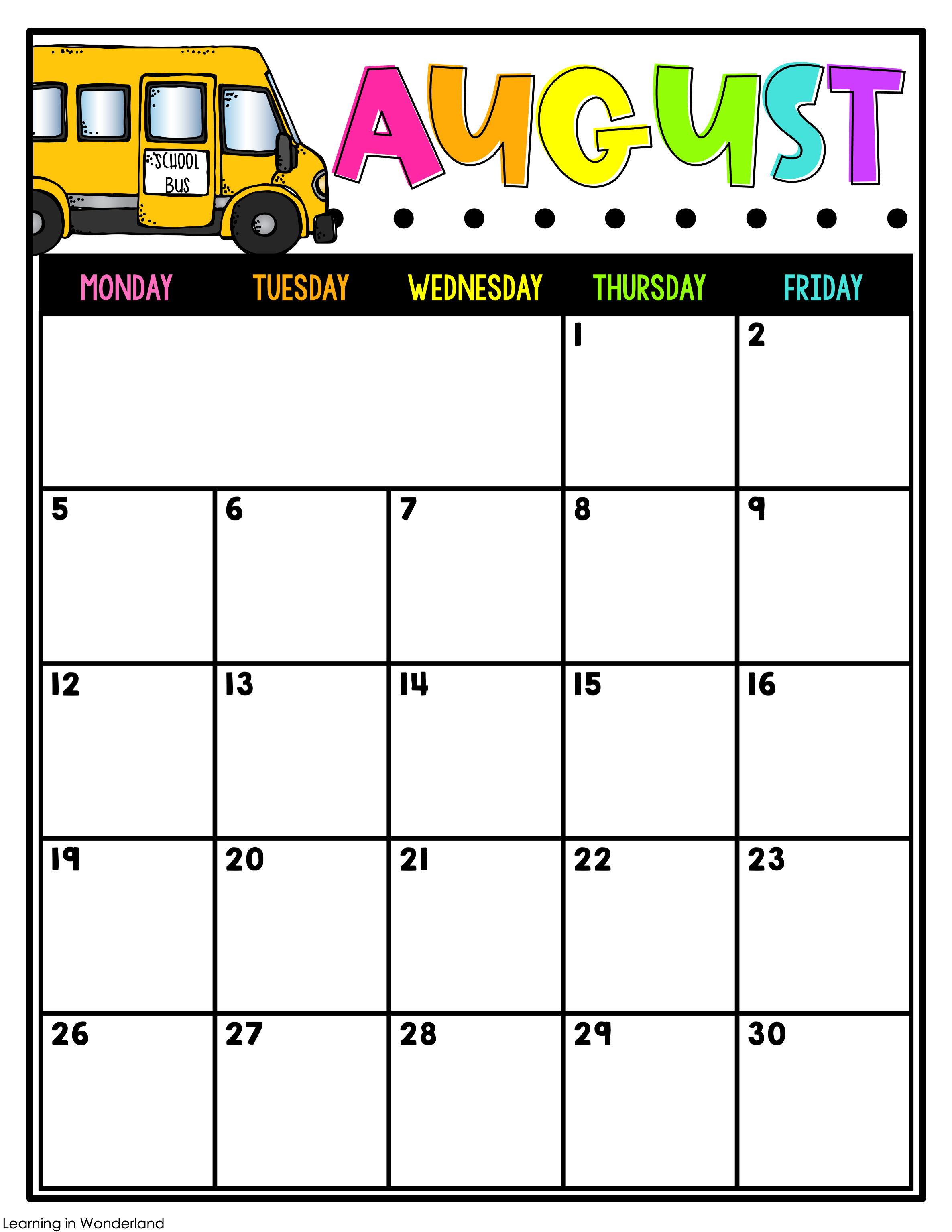 Orientation
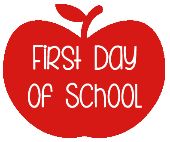 Music
Math 1.1



PE
Math 1.1
Sci. 3.1


Guidance
Math 1.2
Sci. 3.1


PE
Beginning of the Year Assessments
STEM
Chp. 1 Math Test
Sci. 3.3
6% ofAR Goal

PE
Math 1.3
Sci. 3.1


Art
FAST ELA PM 1
Math 1.4
Sci. 3.2
PE
Math Review
Sci. 3.2


STEM
Math Review Sci. 3.2


Music
FAST Math PM 1
1.1 Spelling Test
Math 2.2
Sci. 3.3
PE
Math 2.1
Sci. 3.3


Guidance
1.1 Reading Test
Math 2.2
Sci. 3.4
Art
Math 2.3
Sci. 3.4


PE
Math 2.4
Sci. 3.4
13% ofAR Goal
STEM